Introduction to Economics
1HSB 2022_23
Hierchary of needs
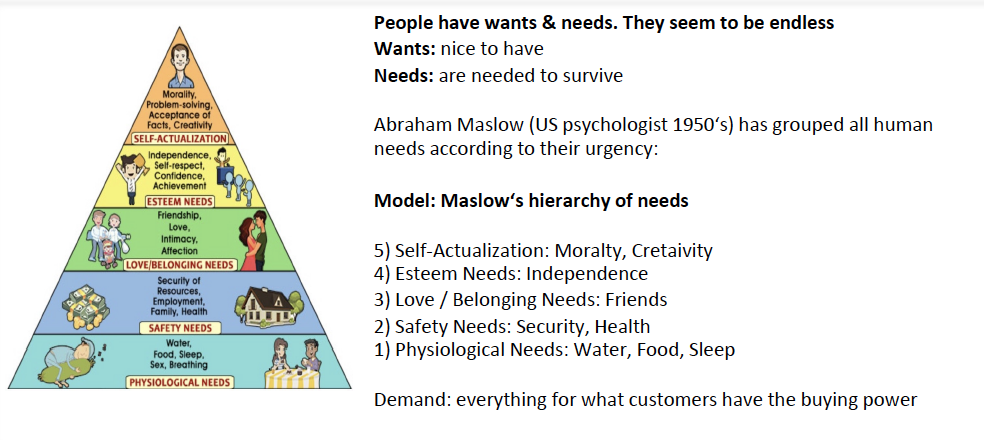 Resources
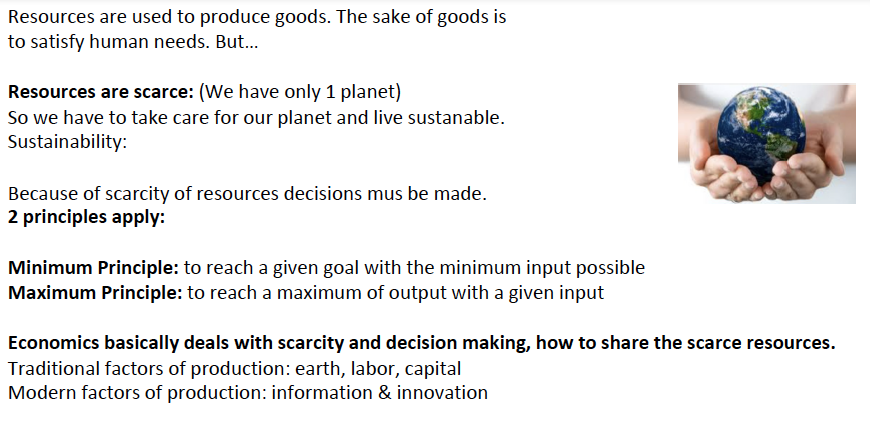 Circular Flow Model
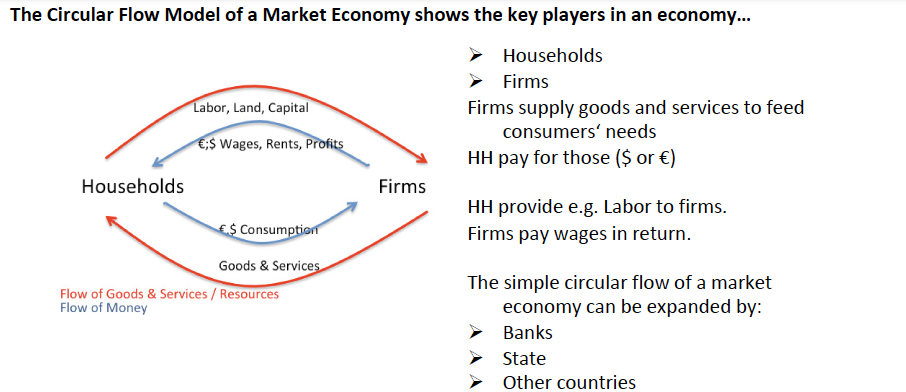 Division of labour
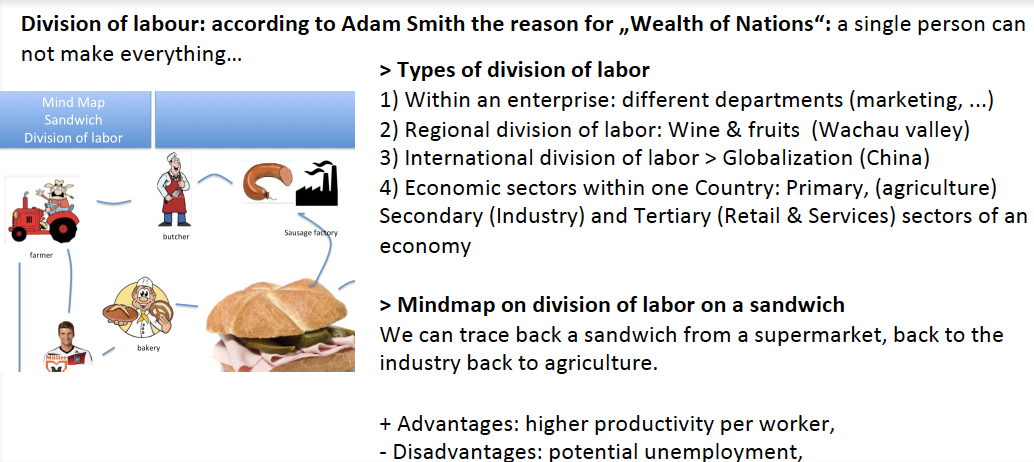 Market Model
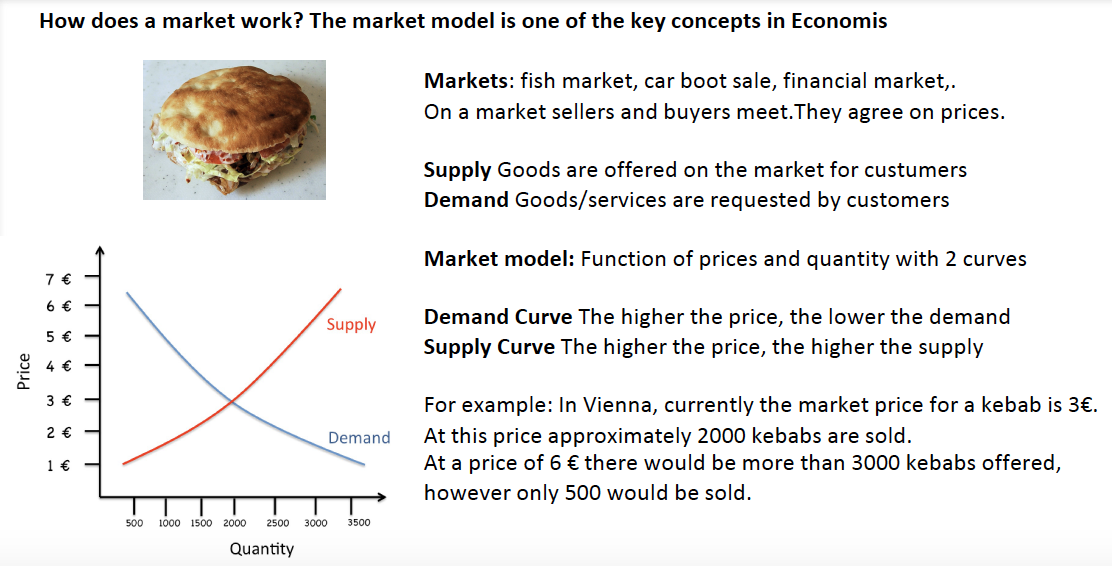 Money
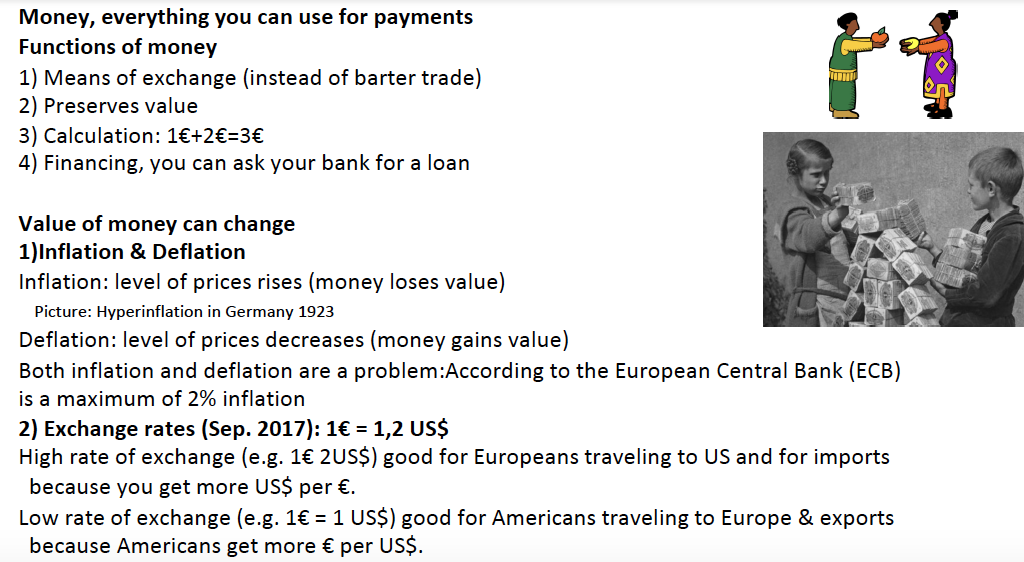 Economic Systems
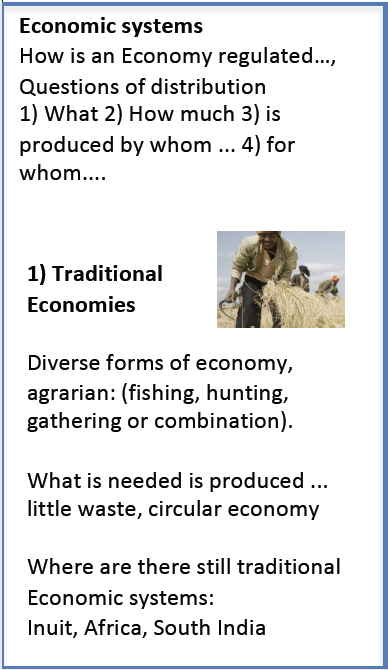 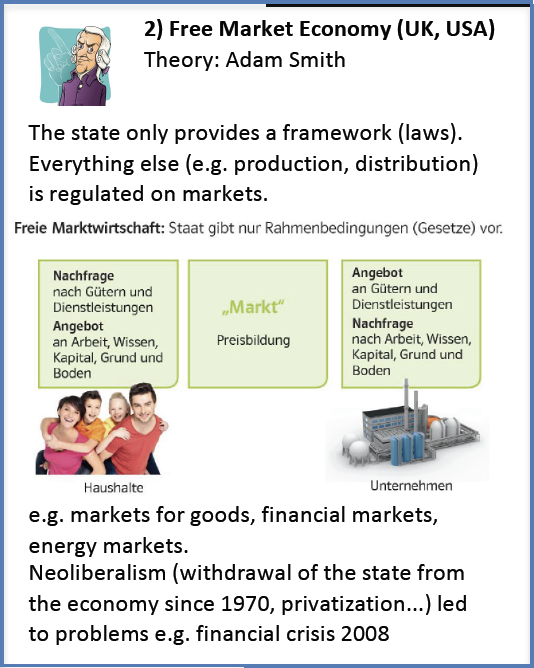 Economic Systems
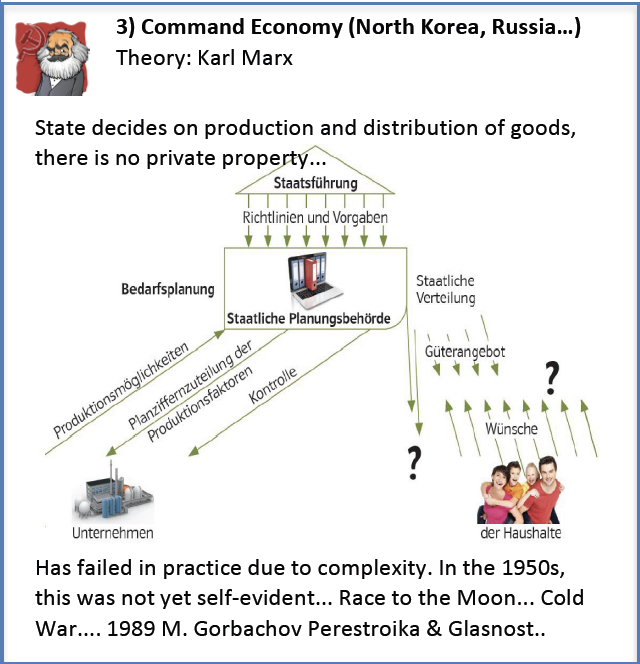 Economic Systems
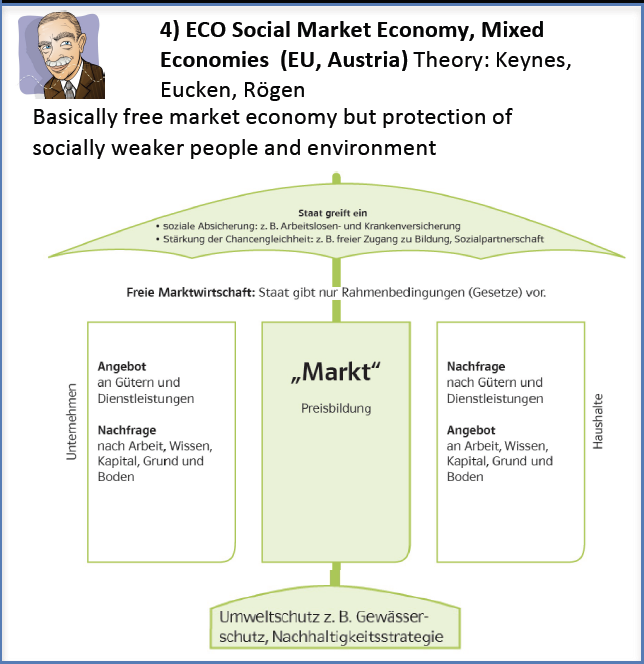 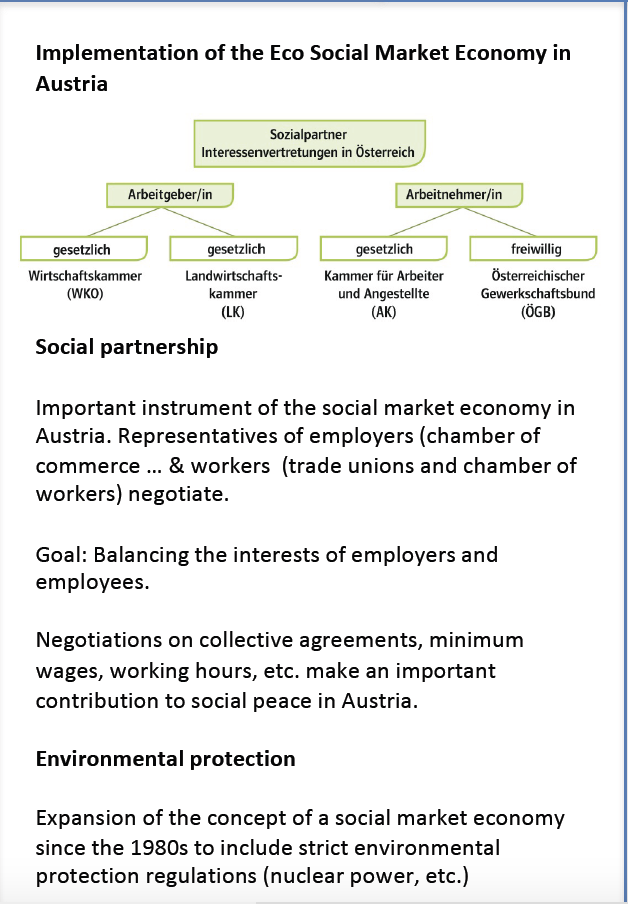 GDP or how to measure the economy
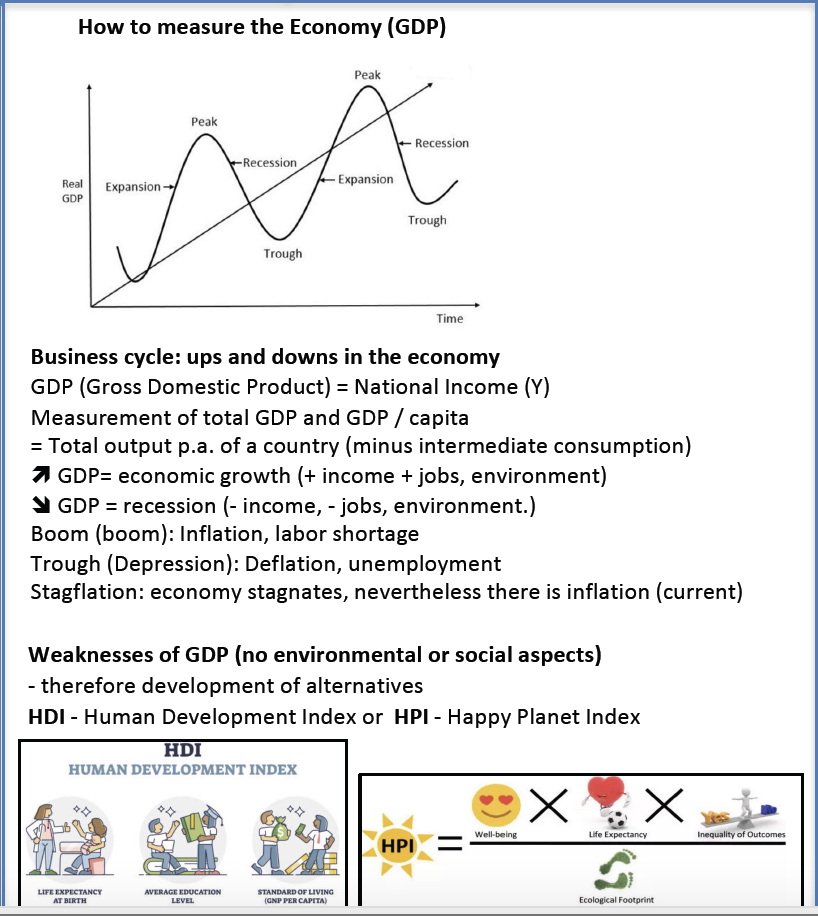 Goals in an Economy
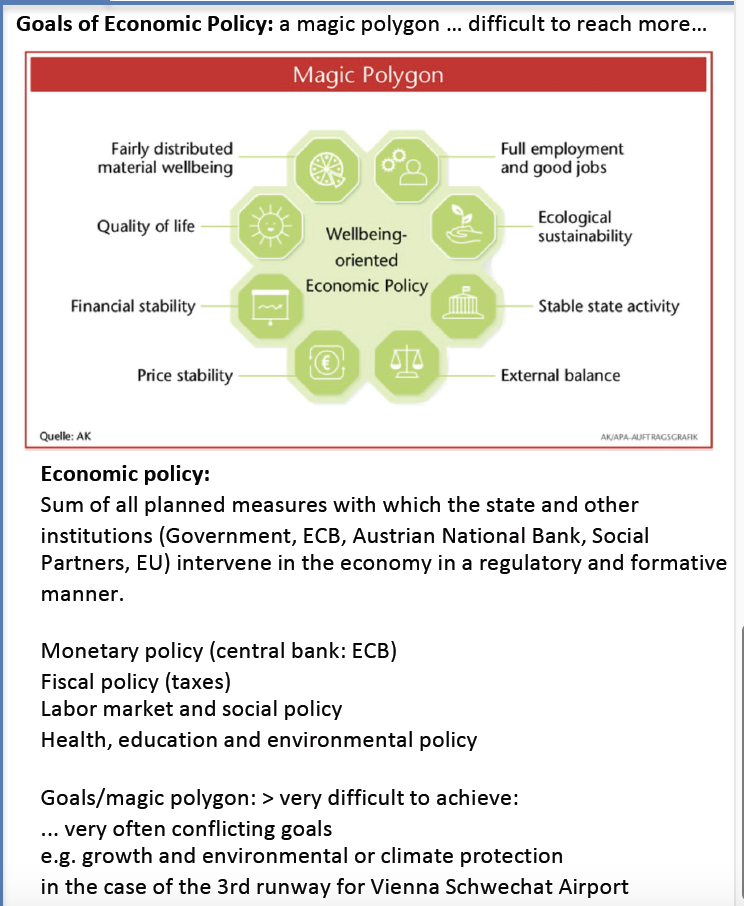